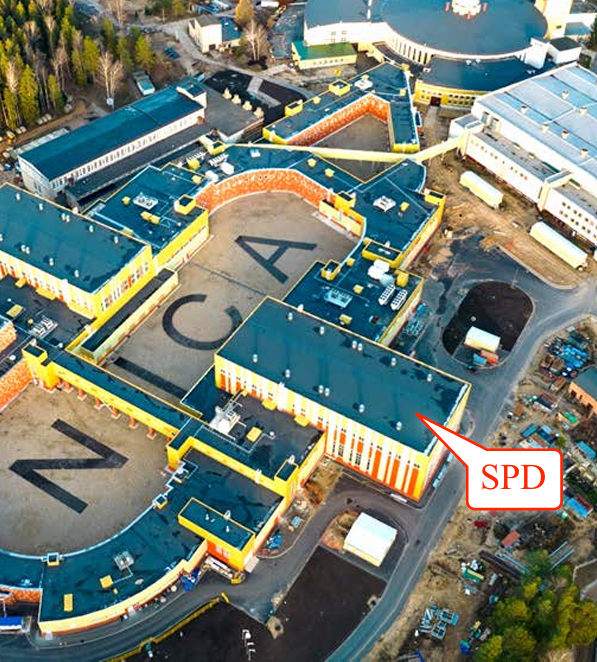 IX SPD collaboration meeting
Yerevan 2025 
(12-16 may)
1
VISA information
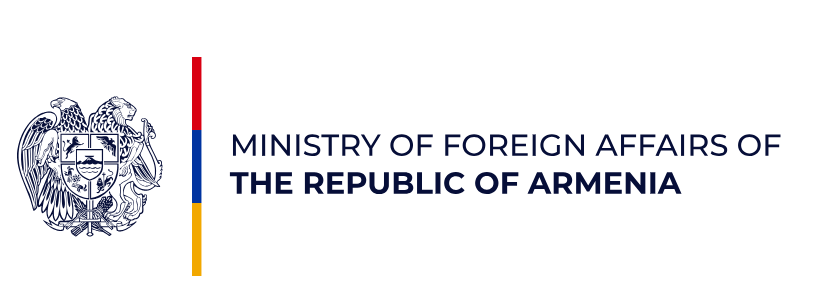 https://www.mfa.am/en/visa/
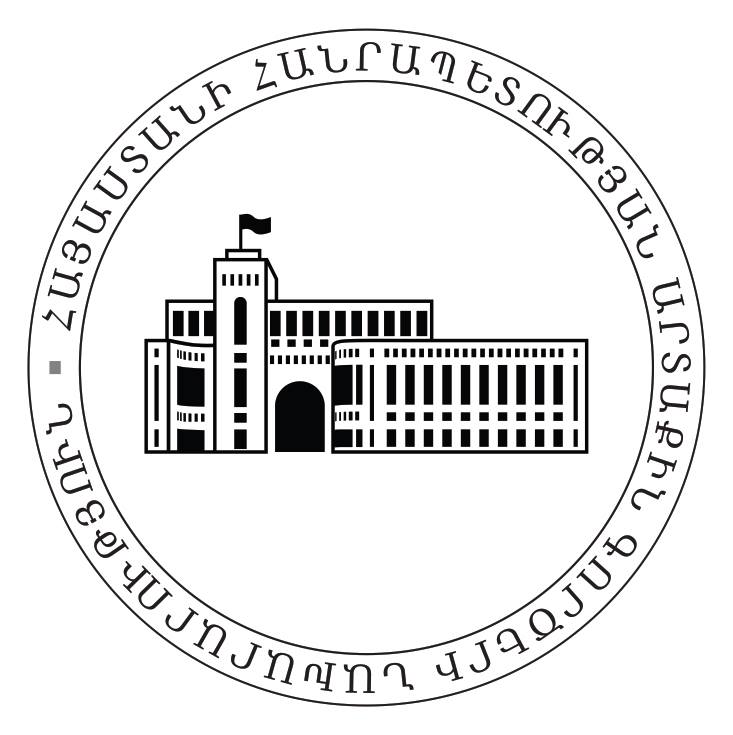 2
Currency exchange information
Information about the current exchange rate in exchange points and banks in Armenia is always available here:
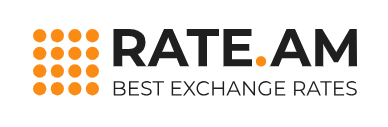 Daily exchange rates, Banks - Rate.am
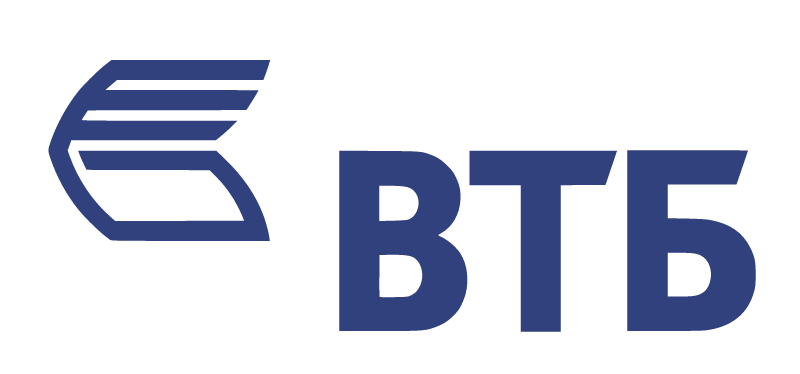 VTB Armenia ATMs Serve MIR Cards
and you can get it directly in AMD (Armenian Dram)
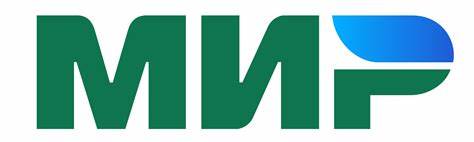 3
Hotel recommendations
Olympia Garden Hotel Erevan, 64 Barbusse st. (2.5 km) 
Hotel Orbeli, 65/2 Maeshal Baghramyan ave. (3.6 km)
Blur Inn Gallery, 11 Barbusse st. (3.2 km)
Deluxe hotel, 32/1 Komitas Ave. (4 km)
Hotel Grig, 47 Maeshal Baghramyan ave. (3.9 km)
Ani Plaza Hotel, 19 Sayat-Nova Ave. (6.3 km)
ibis Yerevan, 5/1 Northern Ave. (6.5 km)
AYGESTAN PLAZA, 65/1 Mikhail Chailakhyan (7.6 km)
Ani Grand Hotel, 65 Hanrapetutyan st. (6.8 km)
4
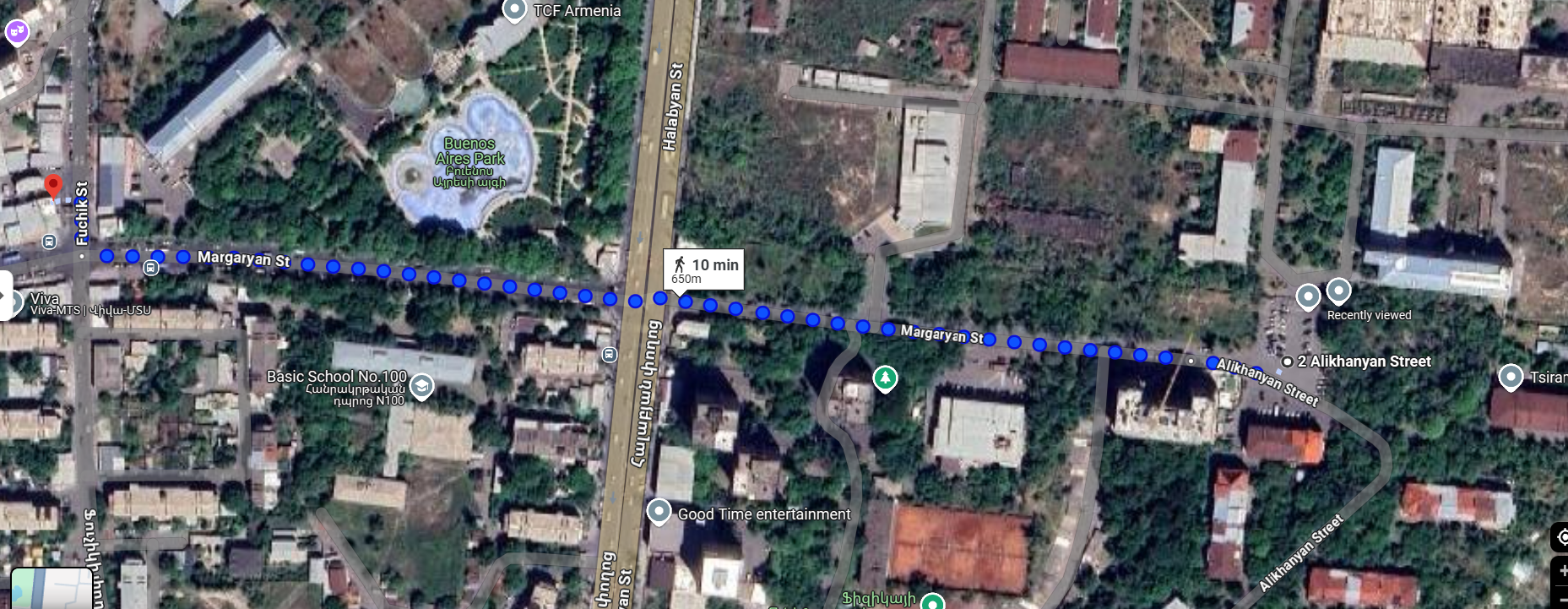 Lunch
From AANL(YerPhi)
Tumanyan Shaurma ~650 m
SAS FoodCourt ~850 m
ArtLunch (IT Park) ~1.5 km
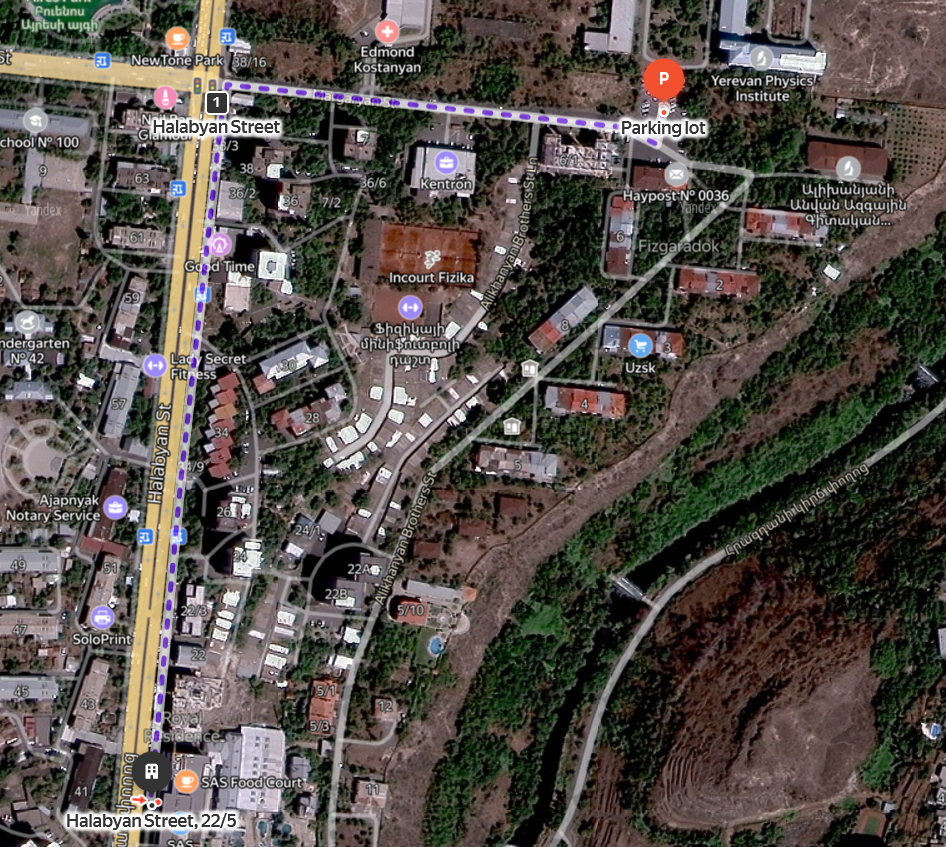 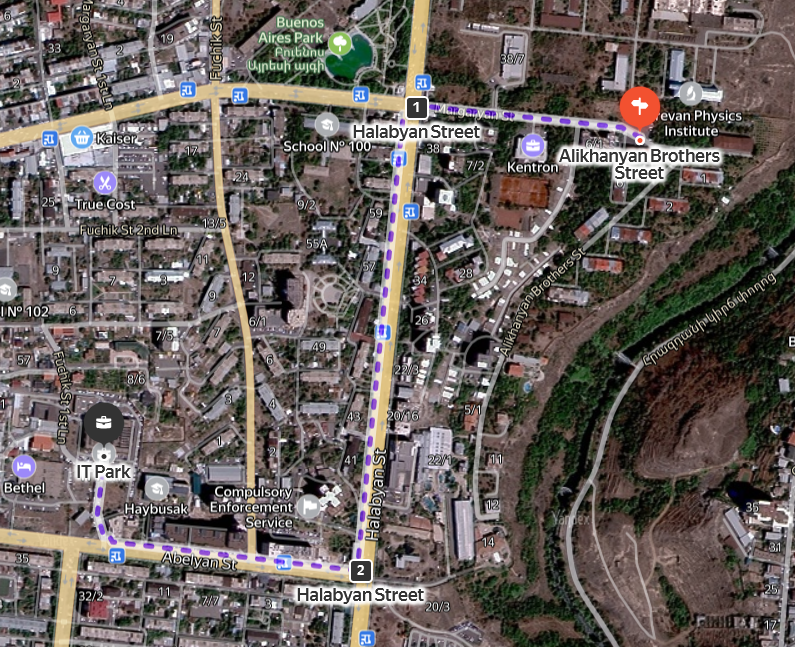 NewTone ~350 m
5
Lunch
From YSU
ArtLunch (Radio) ~300 m
YSU Lunch (Romano) ~150 m
Tashir Pizza ~250m
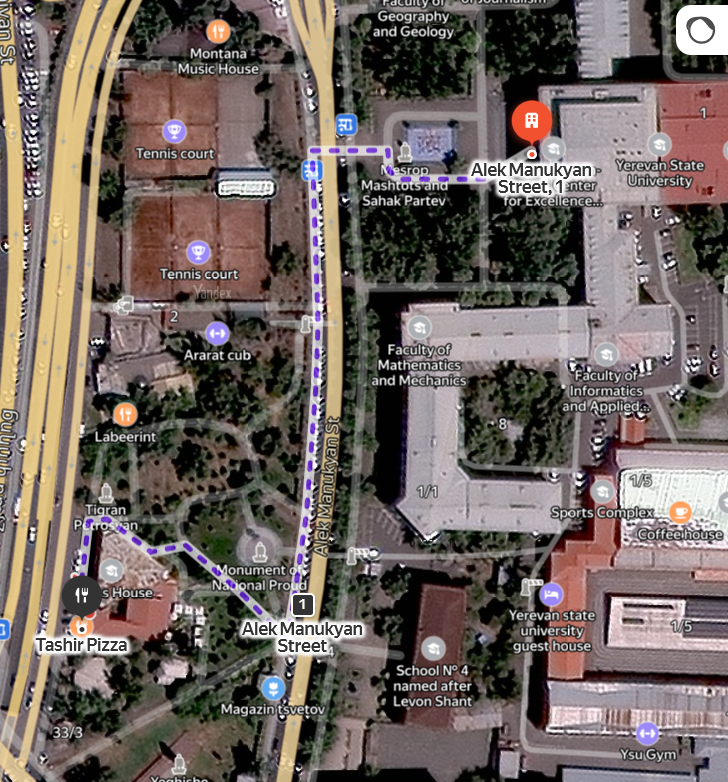 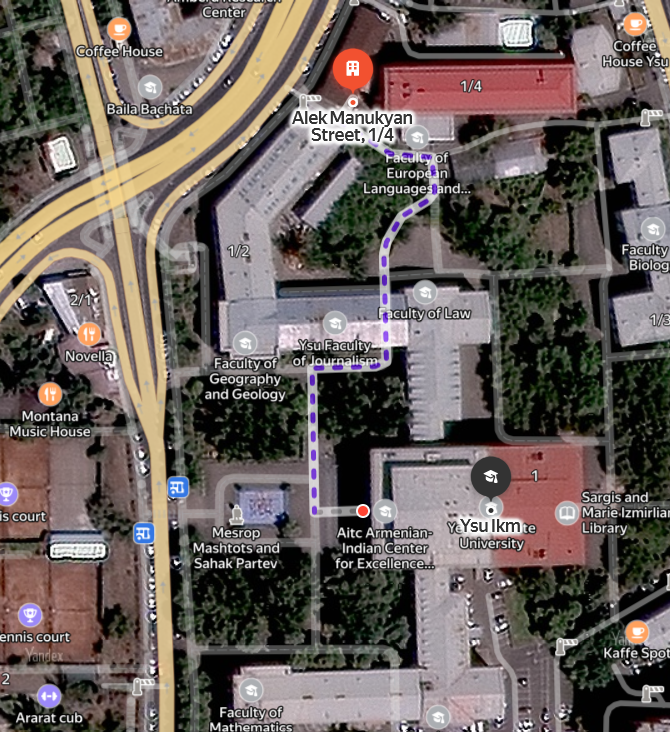 6
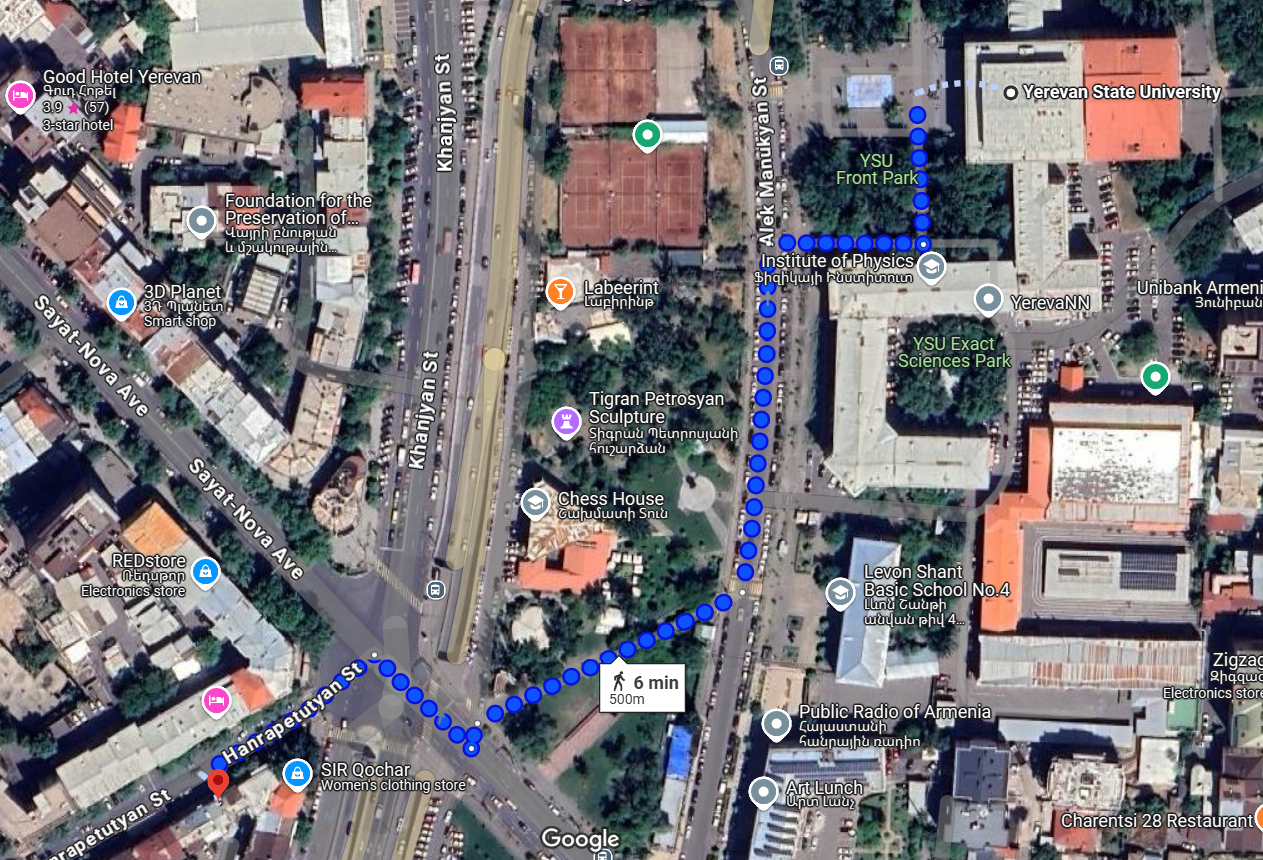 Caucasus tavern ~ 500 m
Lunch
From YSU
Old Marani Tavern ~ 450 m
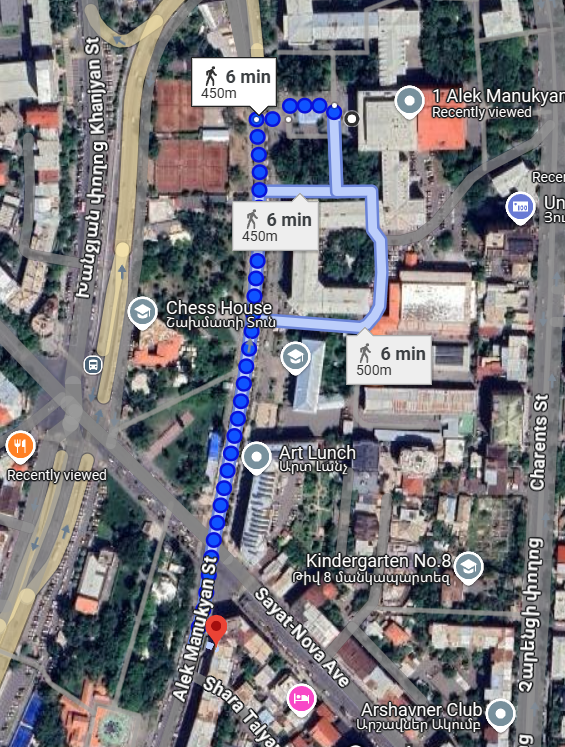 Dalan Art Gallery and Restaurant ~ 1.3 km
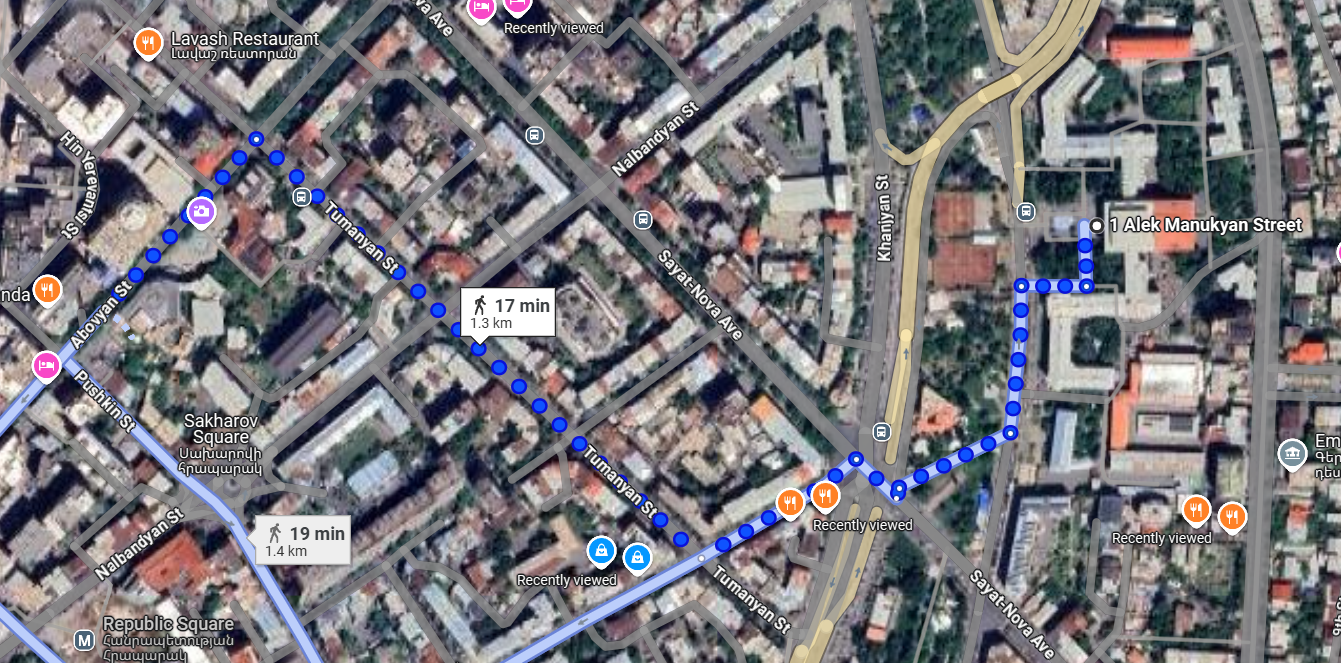 7
Travel
museum of the film director and collagist
museum of the painter and sculptor
museum of the painter
Sergei Parajanov - 15/1 Israyelyan st.
Martiros Saryan – 3 Saryan st.
Ervand Kochar – 39 Mashtoc Ave.
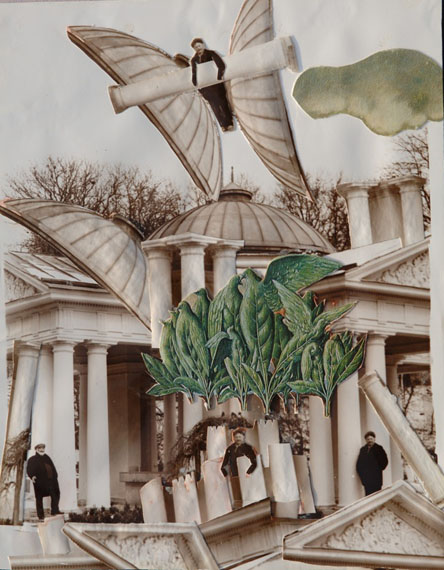 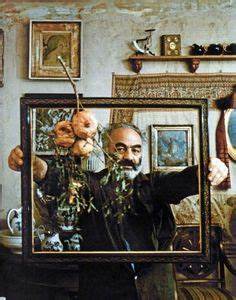 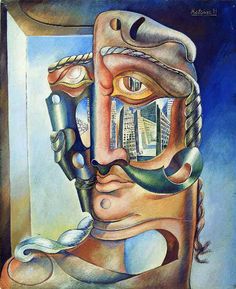 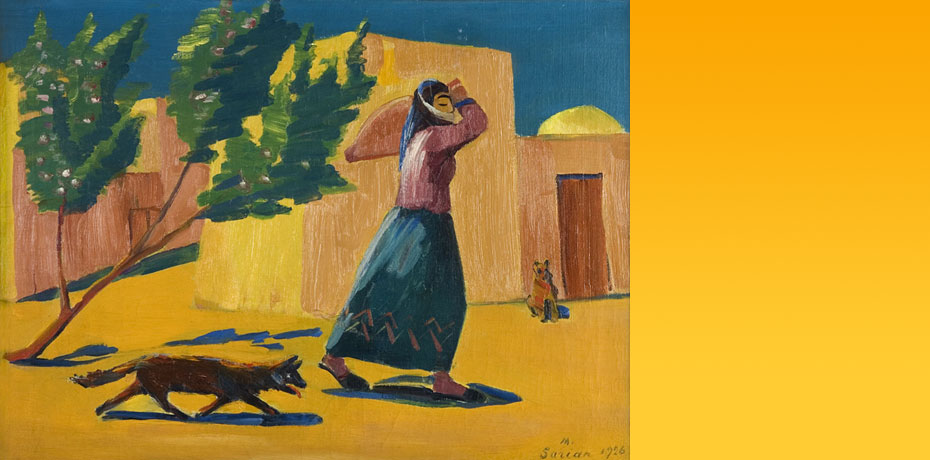 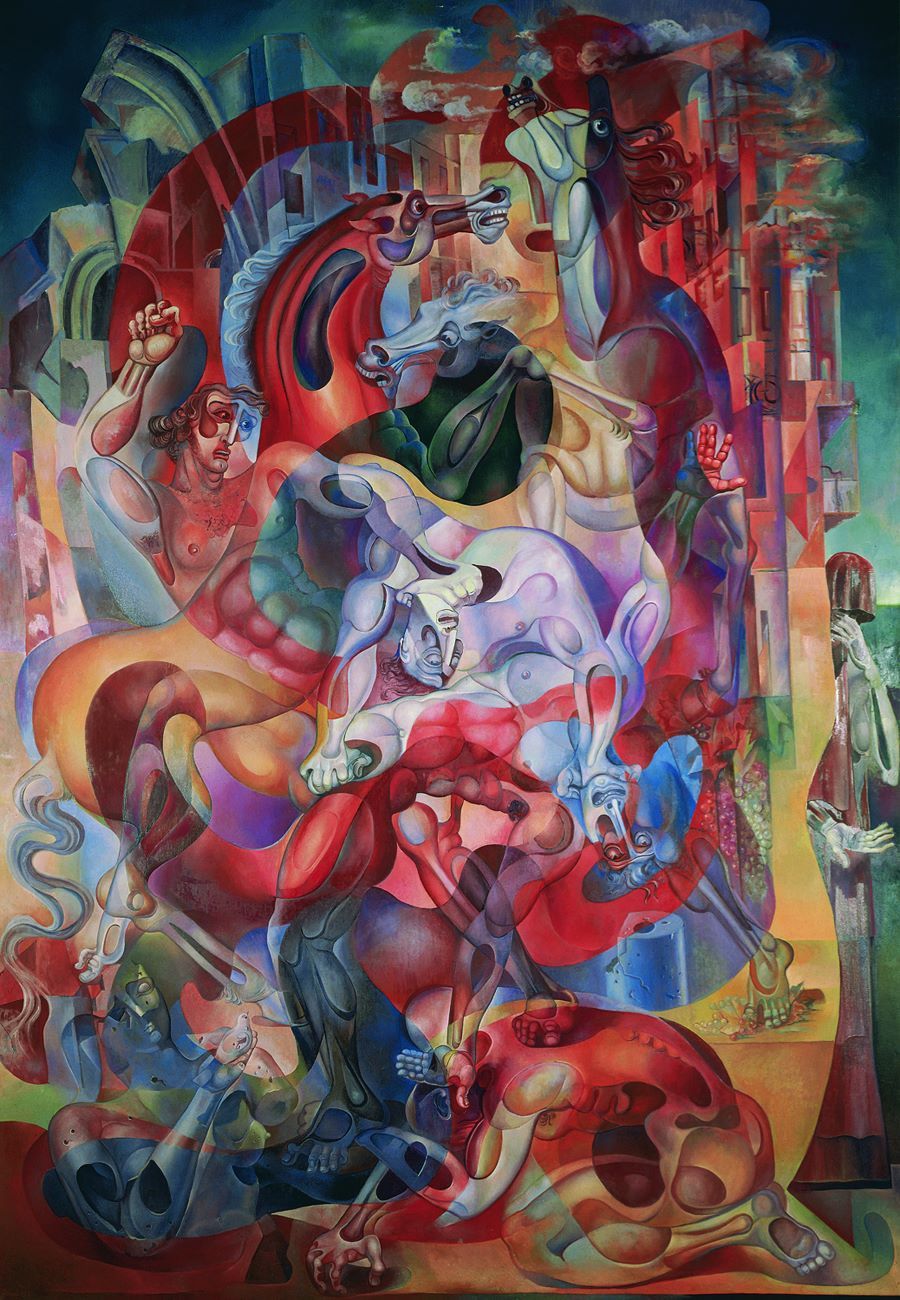 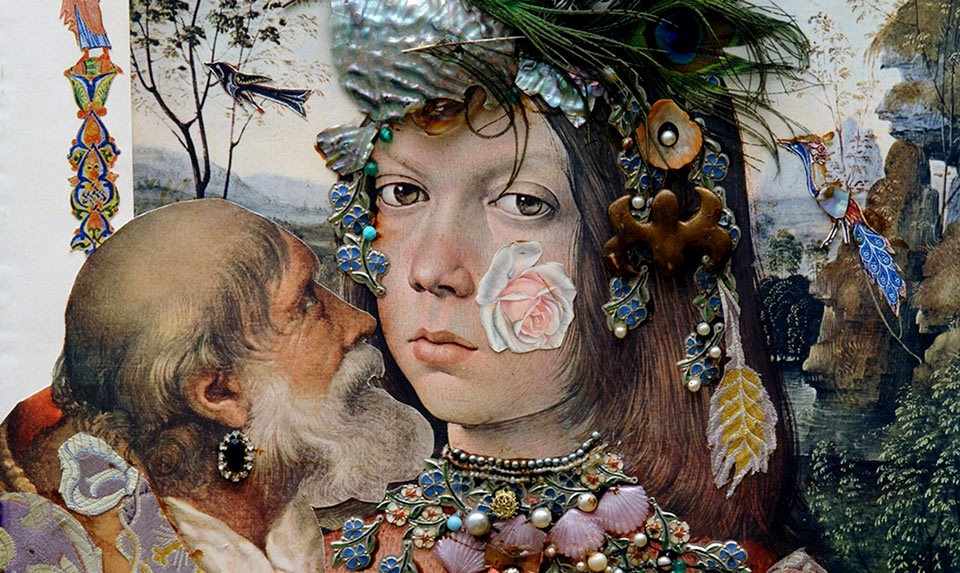 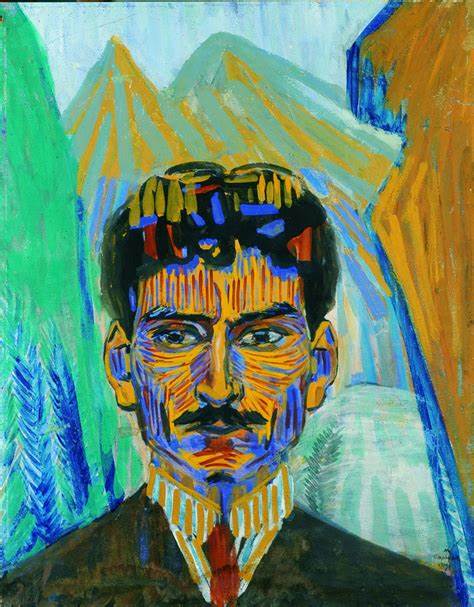 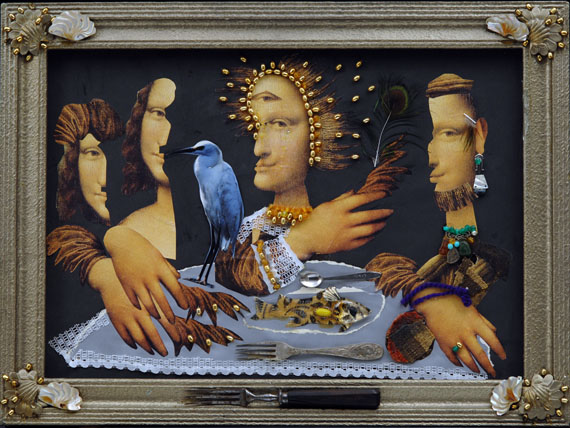 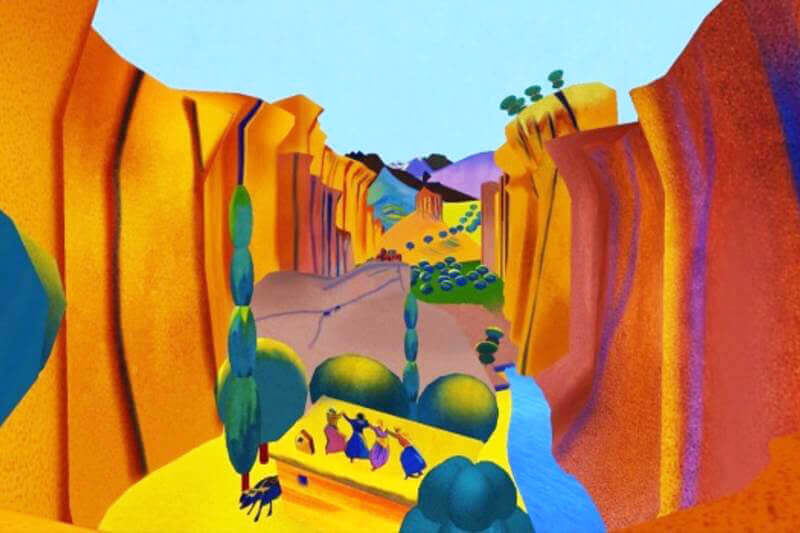 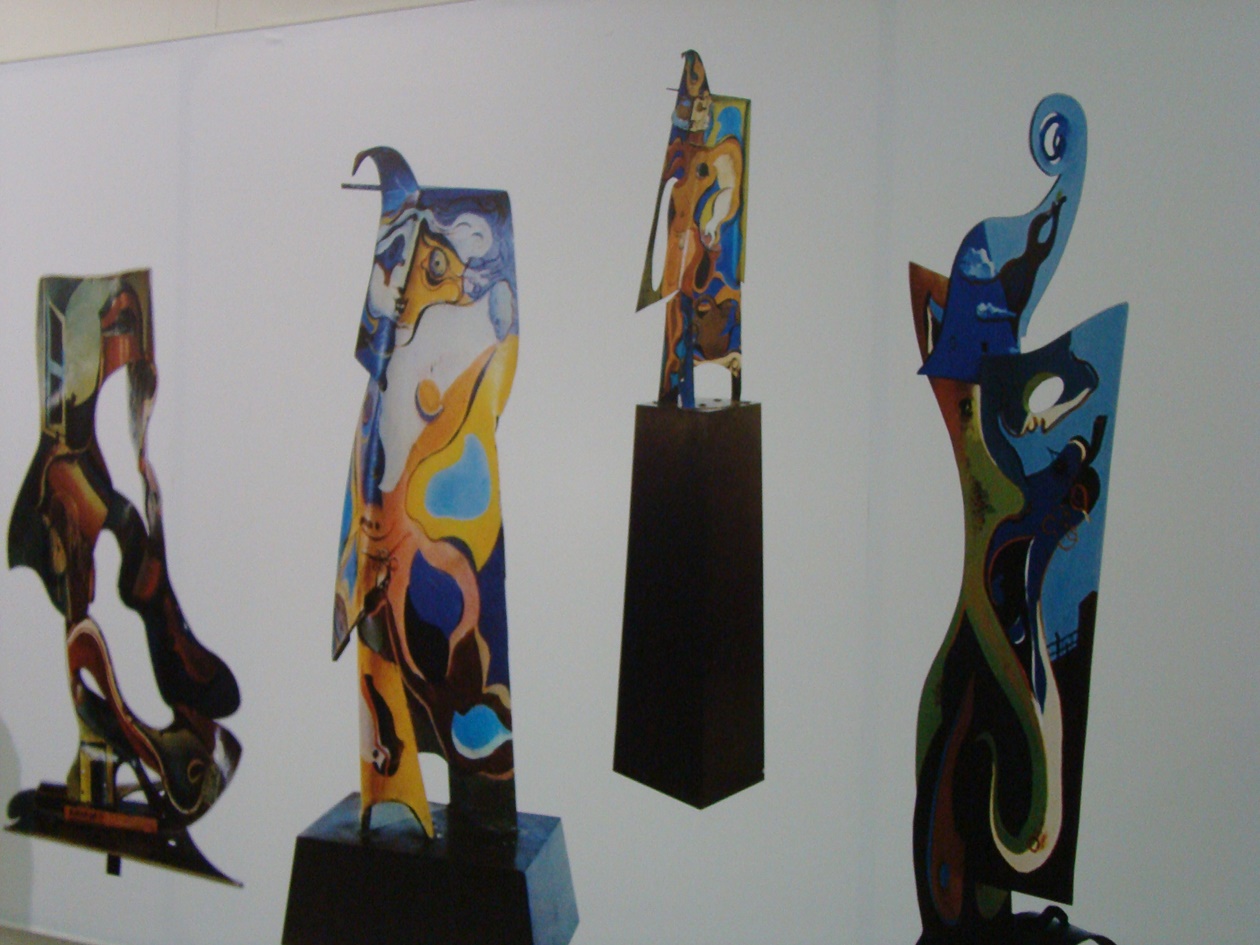 8
Travel
Cascade
National Gallery of Armenia
Matenadaran
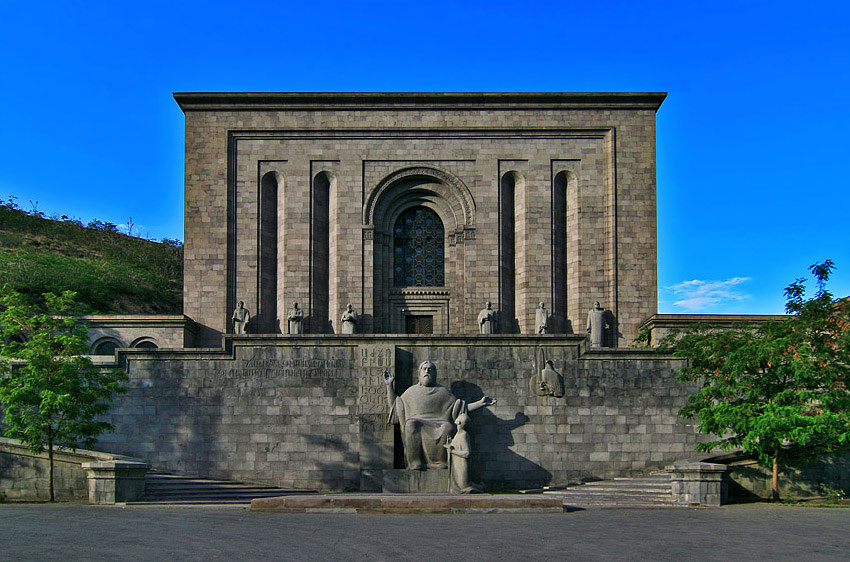 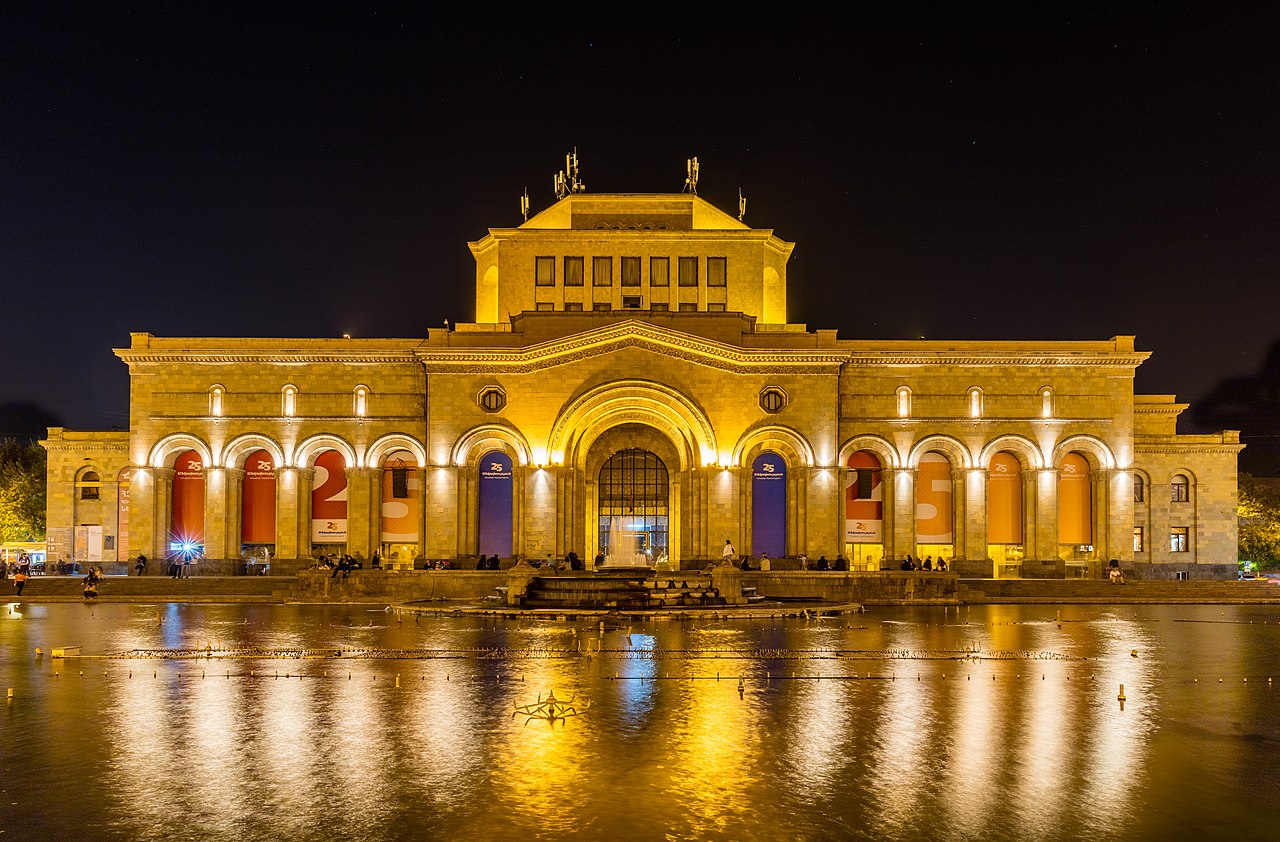 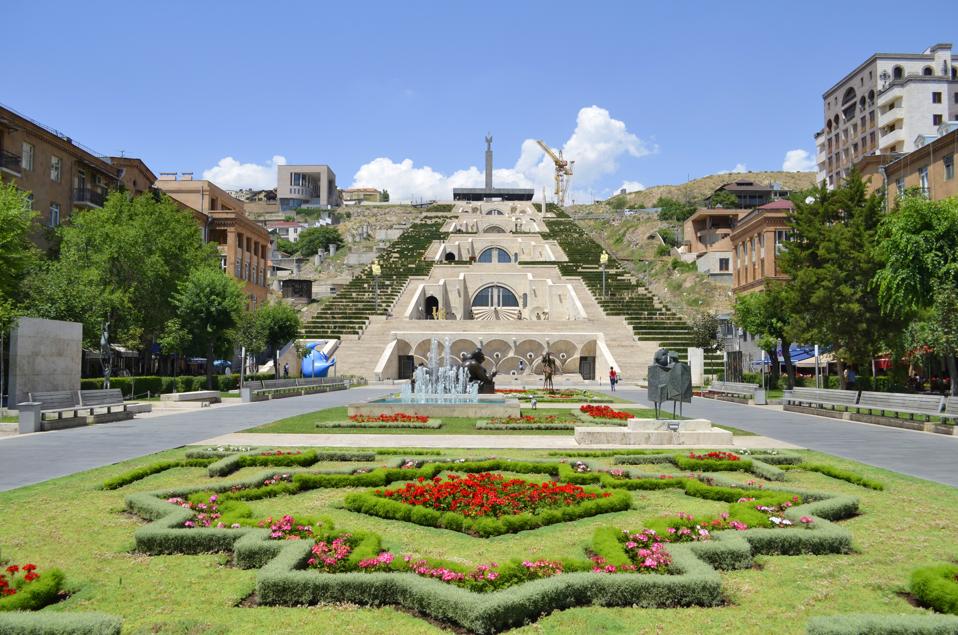 The Museum of Ancient Manuscripts
Cafesjian Art Center. Museum
HMA – History Museum of Armenia
9
All events in Yerevan
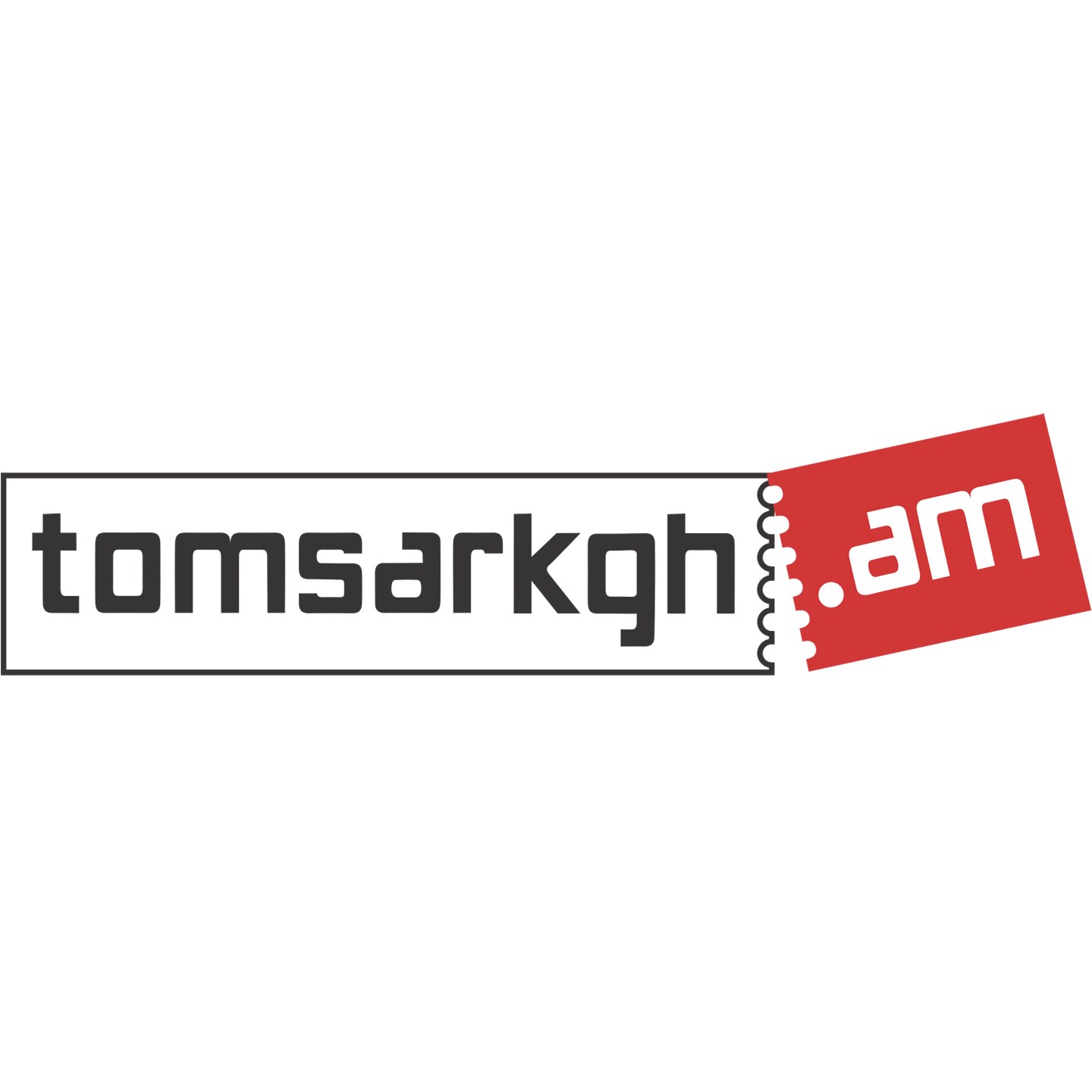 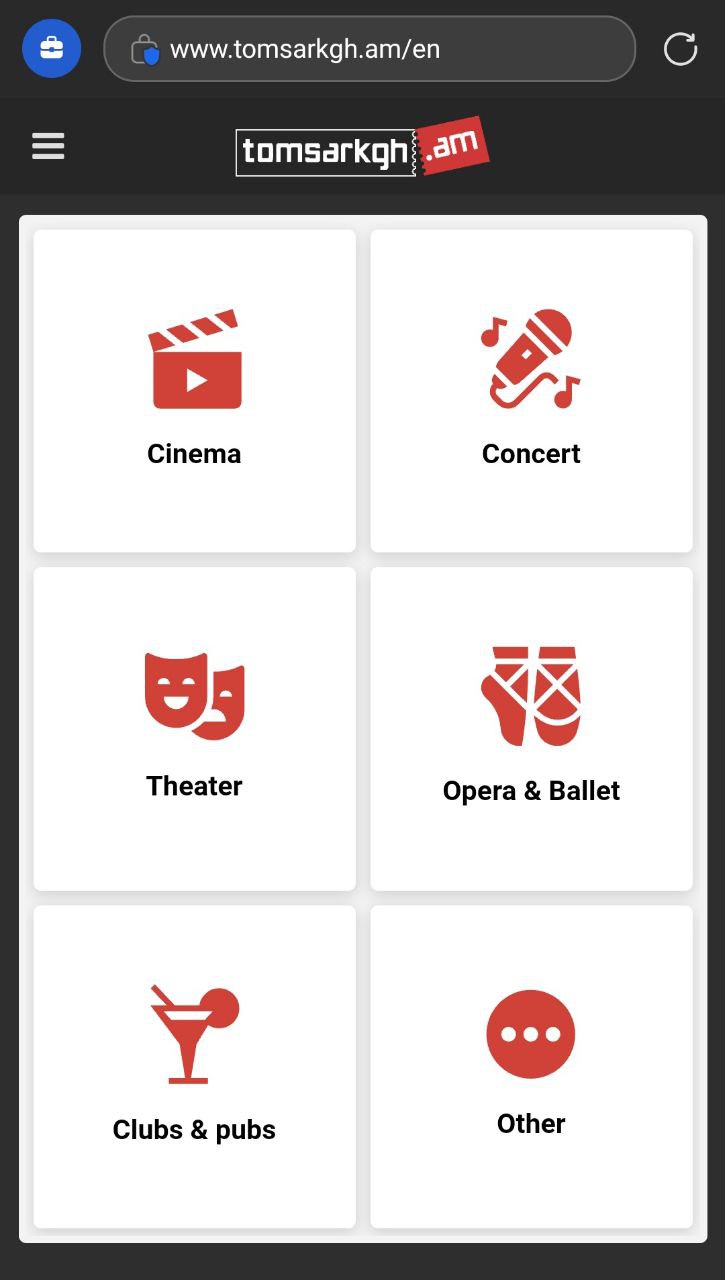 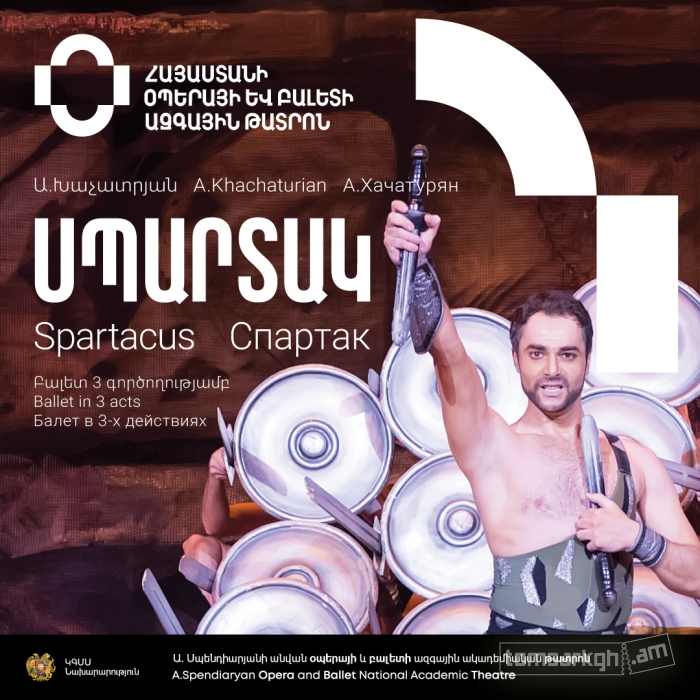 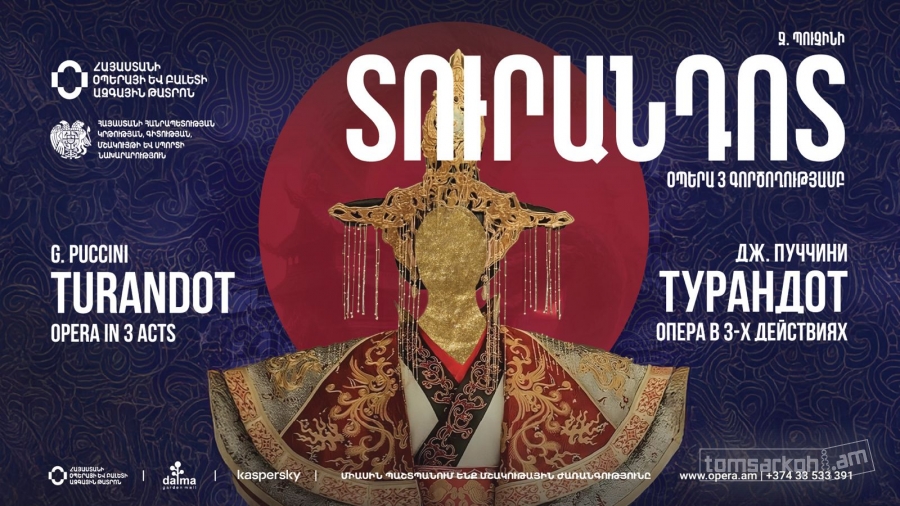 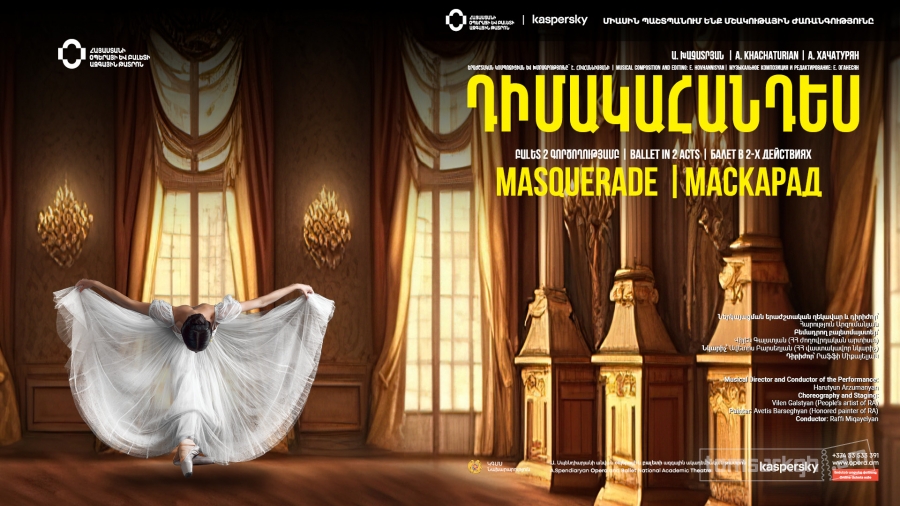 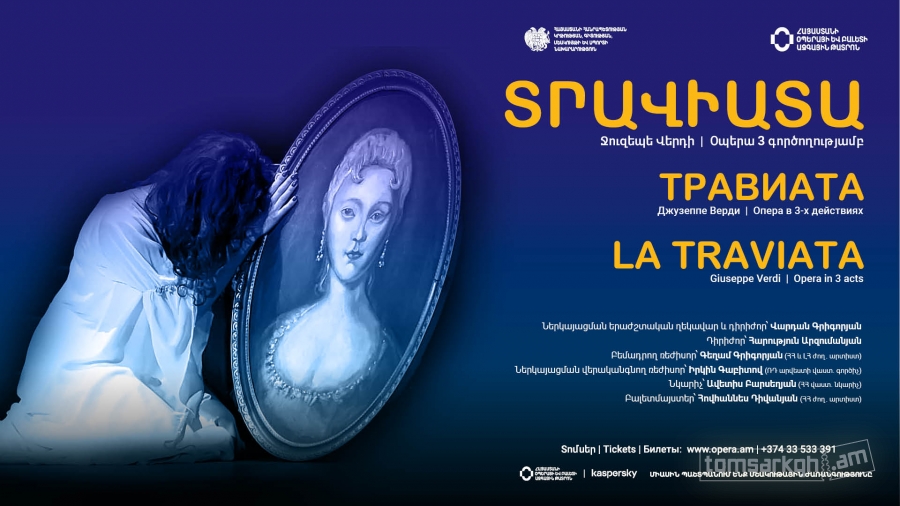 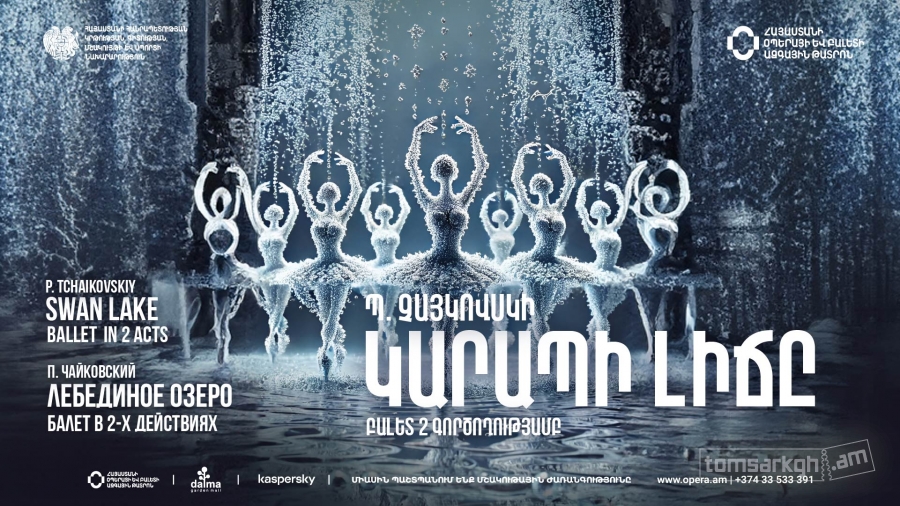 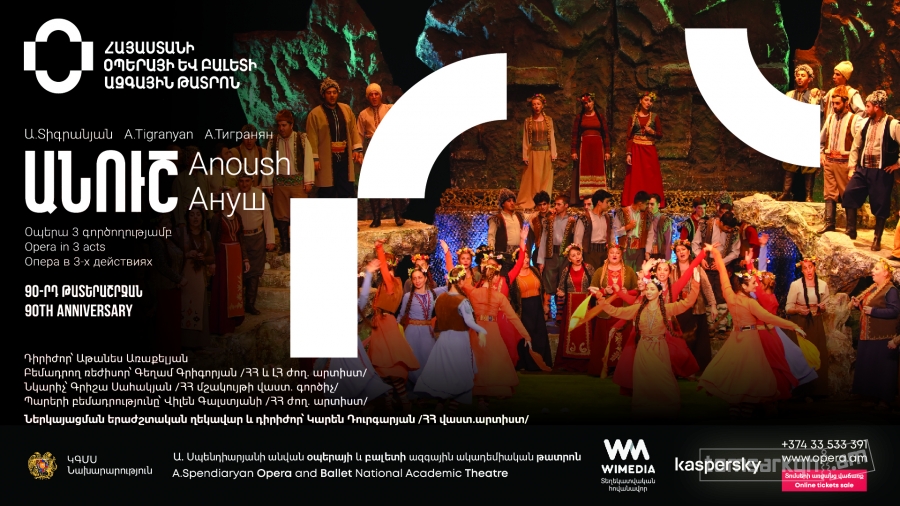 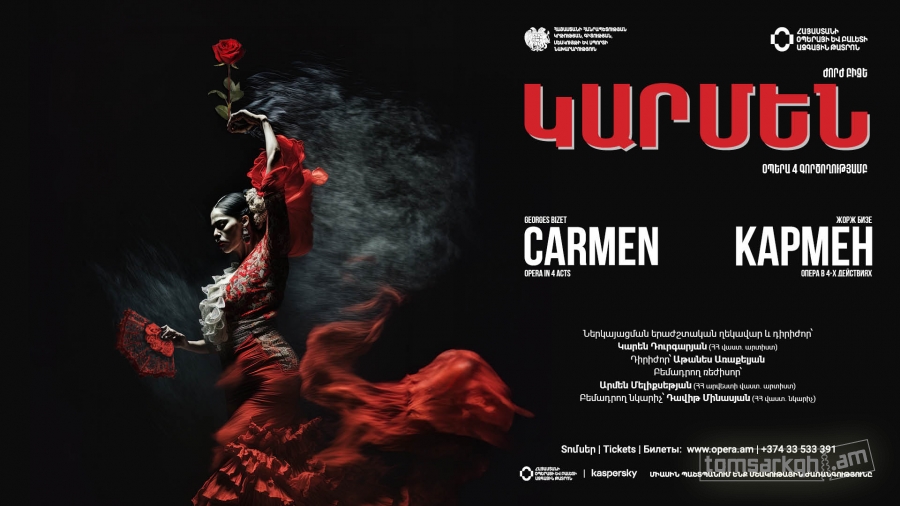 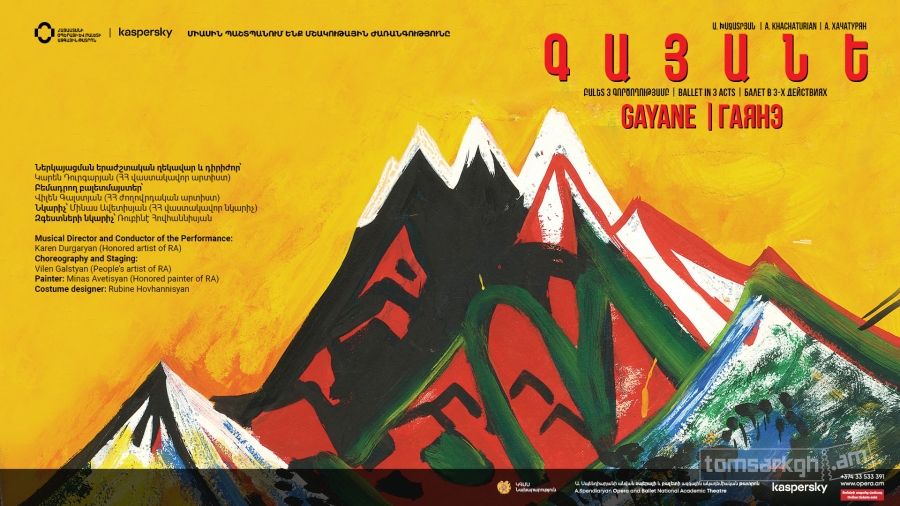 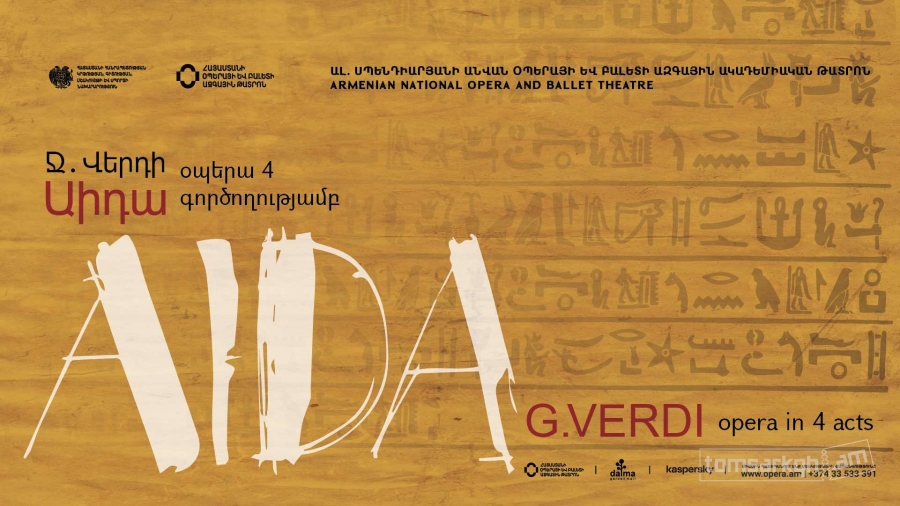 10
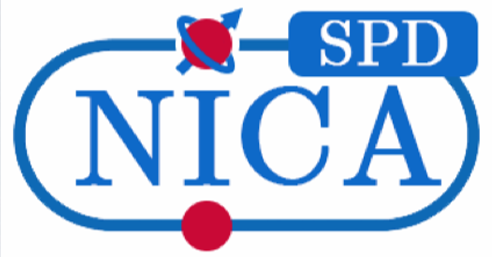 Thank you for your attention
09 APR. 2025
11